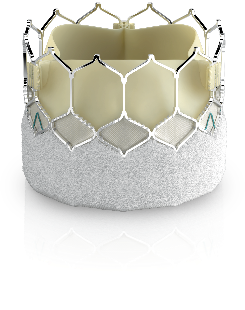 Edwards SAPIEN 3 Ultra valve
Elevating the expectations of what is possible
TAVI is built upon:
Clinical study
Real world experience
25,000+ 
patients studied in 
Edwards clinical trials
450,000+ 
patients treated worldwide with Edwards TAVI valves
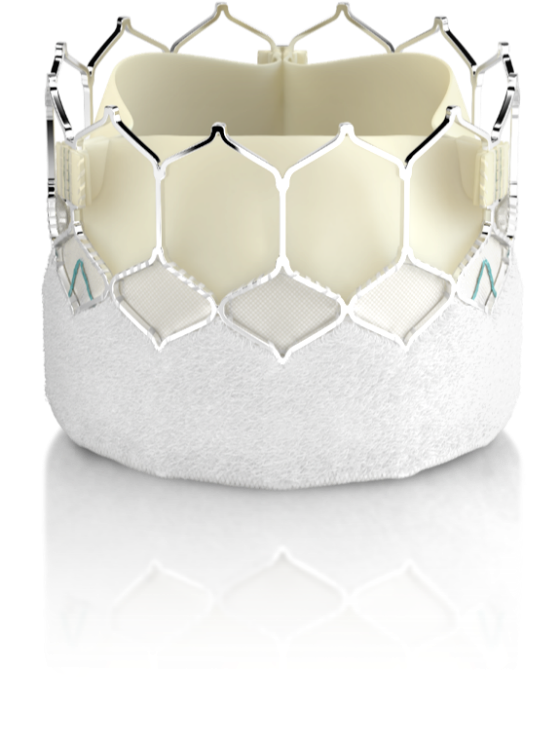 SAPIEN 3 Ultra valve
Data on file at Edwards Lifesciences
2
Your expectations change. Edwards Lifesciences continues to deliver.
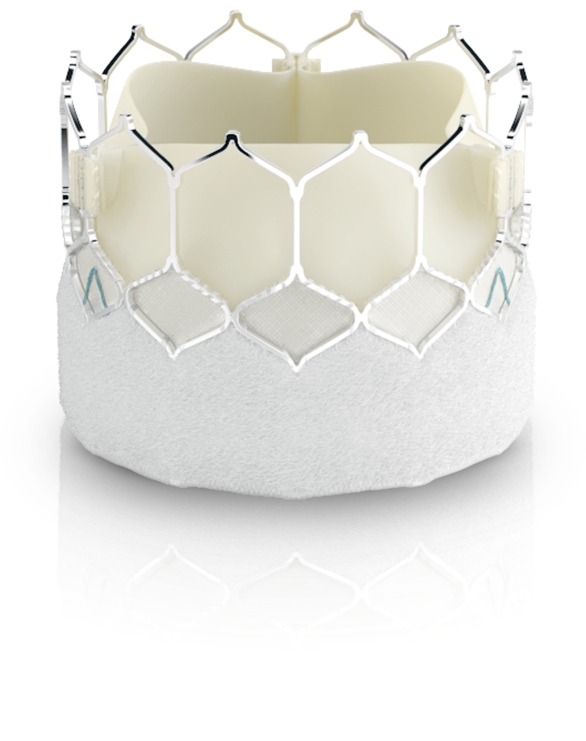 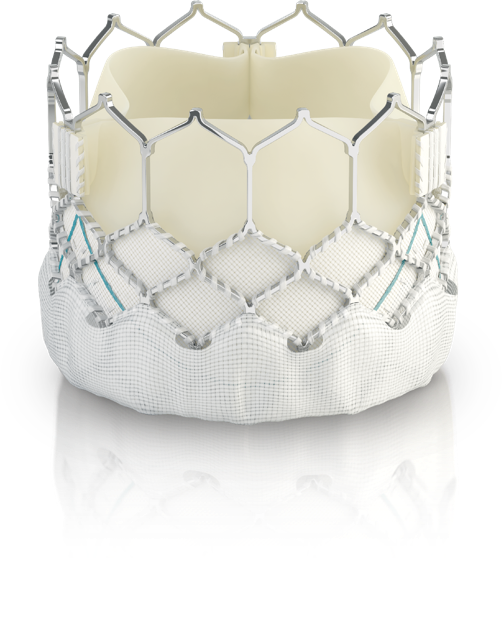 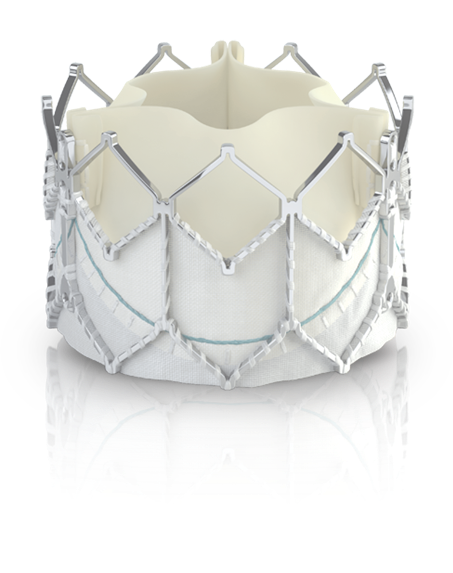 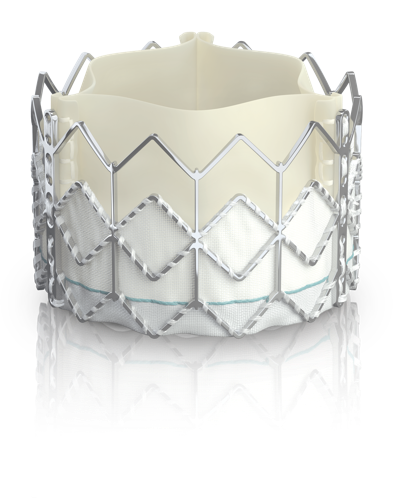 Save lives, starting with the sickest patients
Extend life-saving treatment to even more
Reset the bar to be superior to surgery
Continue to meet the emerging needs of new patient populations
Ask
2007
2020
SAPIEN valve
Introducing TAVI as a life-saving treatment option for patients that are inoperable or high-risk for surgery1
SAPIEN XT valve
Non inferior to surgery on mortality and stroke in intermediate risk patients2
SAPIEN 3 valve
The only THV proven superior to surgery for low risk patients3
SAPIEN 3 Ultra valve
Further reducing PVL, reaching new patients with expanded indications4
Response
1. Leon MB, Smith CR, Mack MJ, et al. Transcatheter Aortic-Valve Implantation for Aortic Stenosis in Patients Who Cannot Undergo Surgery. N Engl J Med. 2010.
2. Leon MB, Smith CR, Mack MJ, et al. Transcatheter or Surgical Aortic-Valve Replacement in Intermediate-Risk Patients. N Engl J Med. 2016.
3. Mack MJ, Leon MB, Thourani VH, et al. Transcatheter Aortic-Valve Replacement with a Balloon-Expandable Valve in Low-Risk Patients. N Engl J Med. 2019.
4. Nazif T, Daniels D, McCabe J, Chehab B, et al. Real-world experience with the SAPIEN 3 Ultra TAVI: A propensity matched analysis from the United States. Presented virtually at TVT Connect 2020.
3
Edwards SAPIEN 3 Ultra System
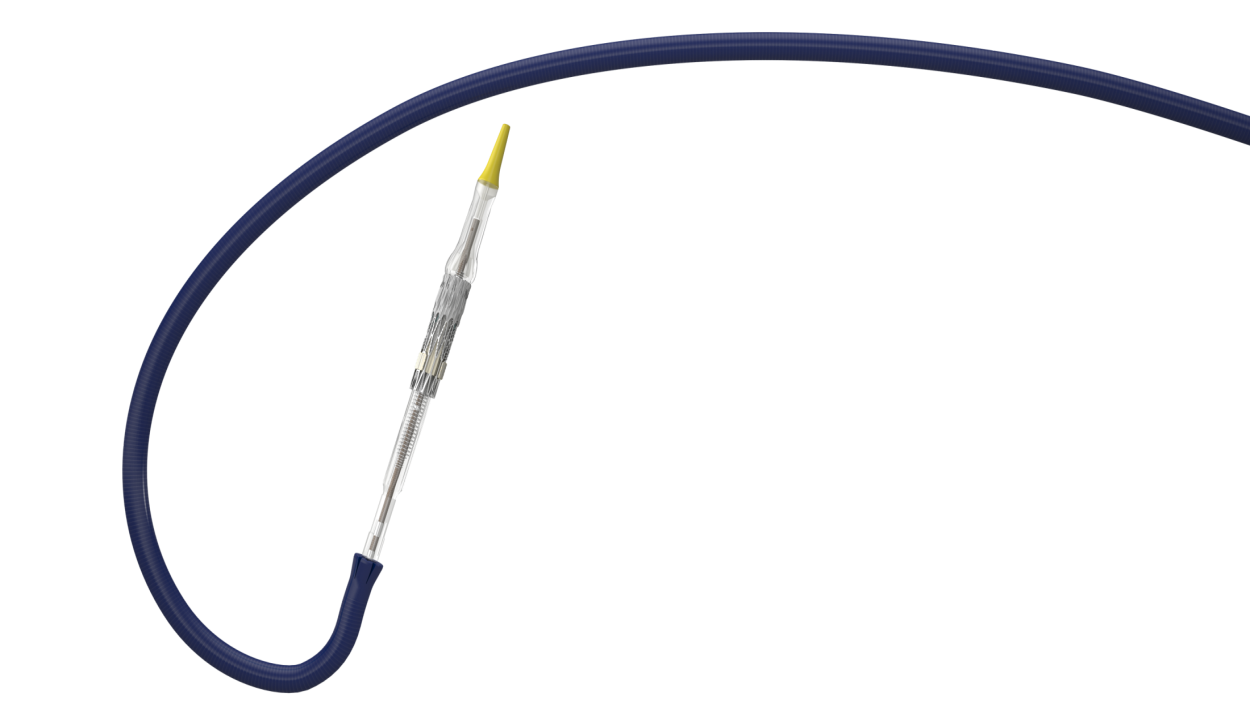 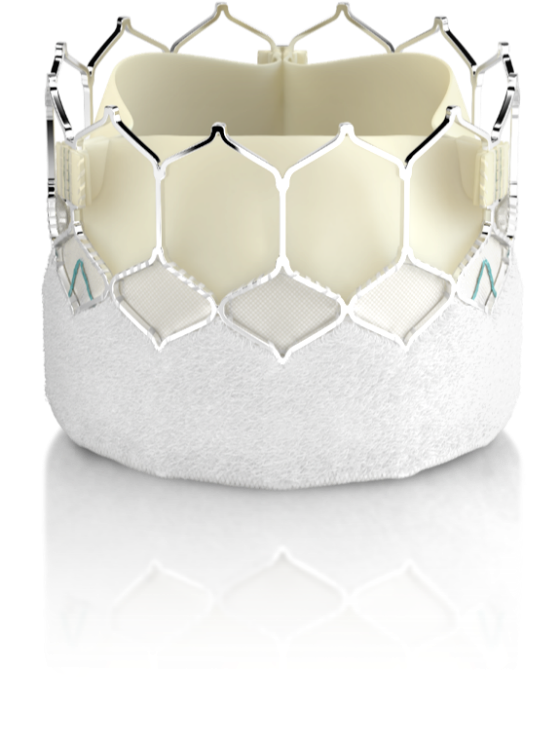 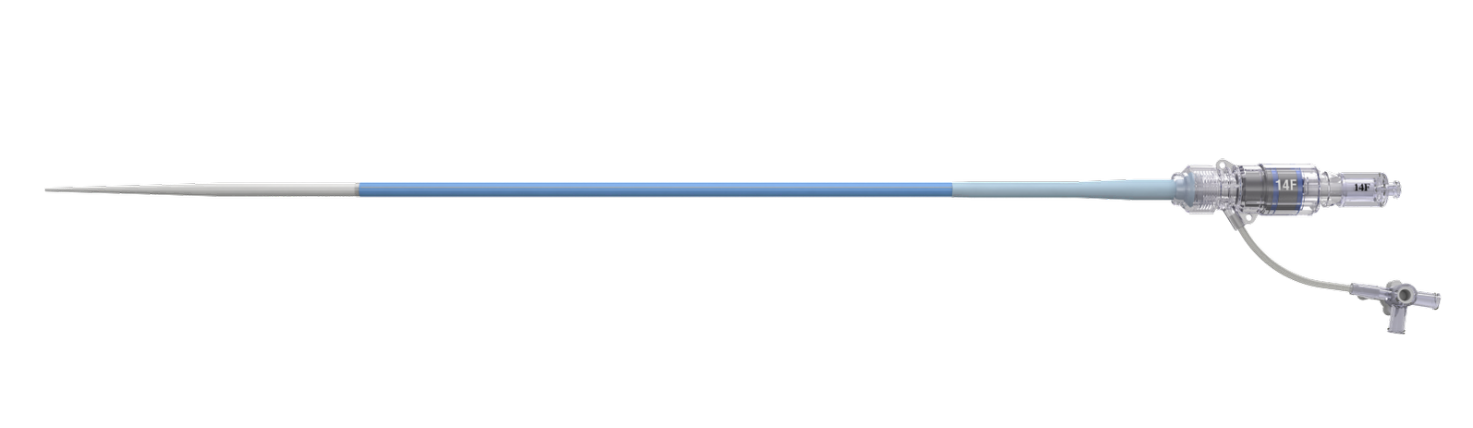 Delivering the outcomes you demand
1 Available in 20, 23 and 26mm sizes
2 Compared to the Edwards SAPIEN 3 valve
4
Same frame and leaflet design1
SAPIEN 3 Ultra valveBuilding on the standard in TAVI to meet the needs of today
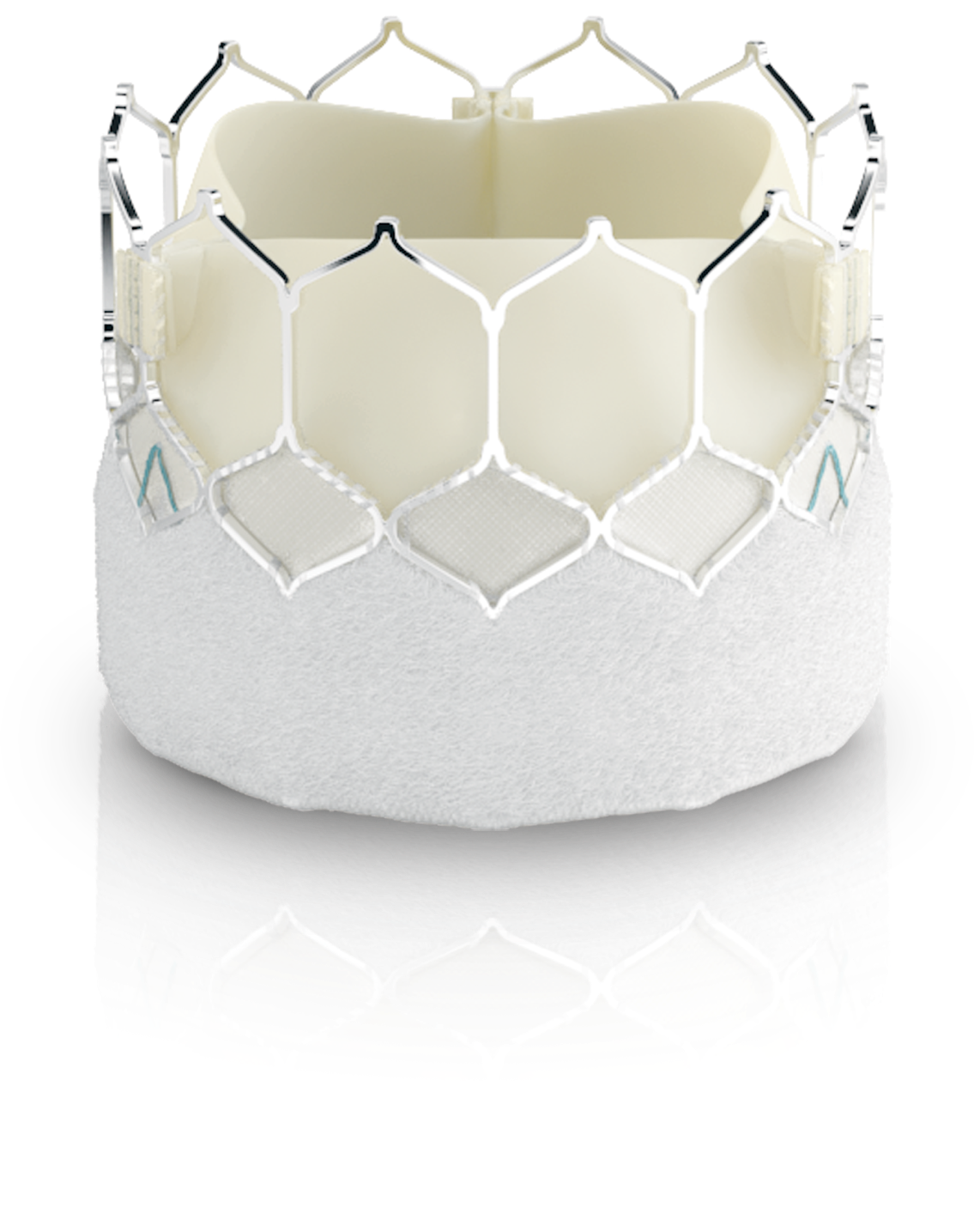 Taller, textured outer skirt
High radial strength frame
Matched, bovine pericardial leaflets
Large, open cells
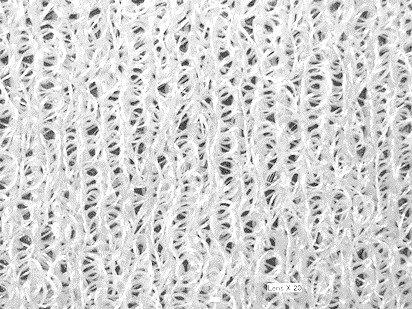 Approximately 40% increased outer skirt height1 
Textured PET material 
14F sheath compatibility2
1. Compared to the Edwards SAPIEN 3 valve 
2. For 20, 23, and 26 mm sizes
5
Delivering on the changing expectations of TAVI
Moderate or severe PVL at 30 days
0.5%
4
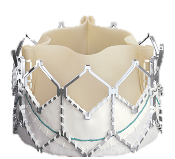 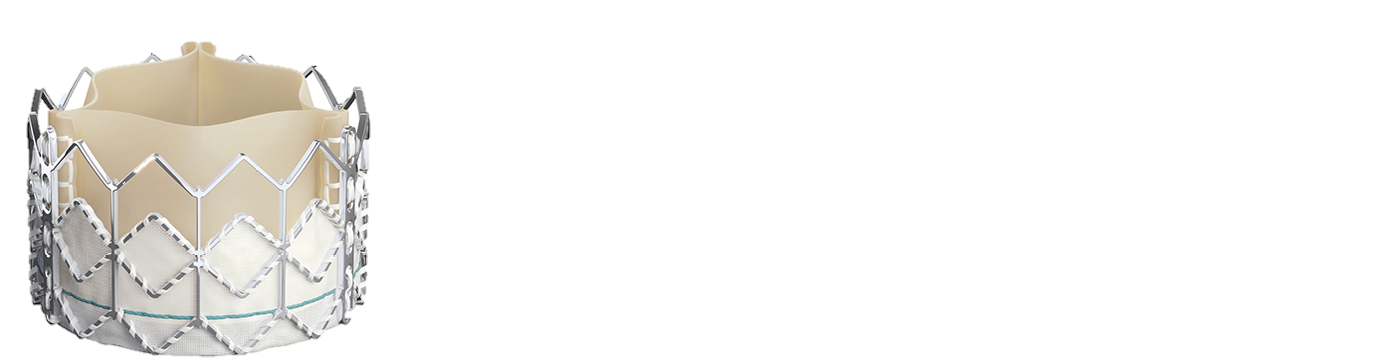 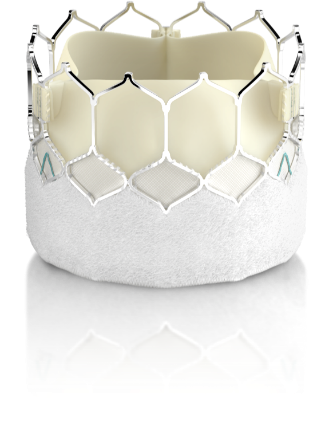 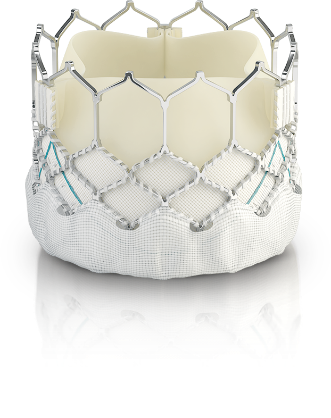 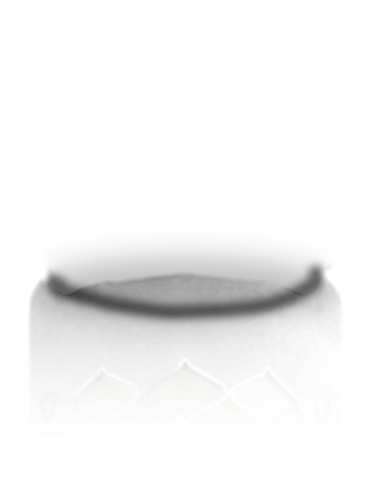 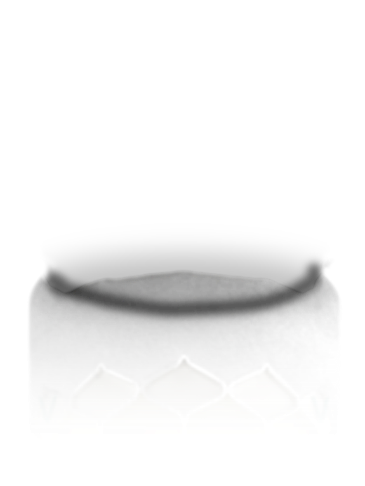 SAPIEN valve
SAPIEN XT valve
SAPIEN 3 valve
SAPIEN 3 Ultra valve
1. Leon MB, Smith CR, Mack MJ, et al. Transcatheter aortic-valve implantation for aortic stenosis in patients who cannot undergo surgery. N Engl J Med. 2010;363(17):1597-1607.
2. Leon MB, Smith CR, Mack MJ, et al. Transcatheter or surgical aortic-valve replacement in intermediate-risk patients. N Engl J Med. 2016;374(17):1609-1620.
3. Mack MJ, Leon MB, Thourani VH, et al. Transcatheter aortic-valve replacement with a balloon-expandable valve in low-risk patients. N Engl J Med. 2019;380(18):1695-1705.
4. Nazif T, Daniels D, McCabe J, Chehab B, et al. Real-world experience with the SAPIEN 3 Ultra TAVI: A propensity matched analysis from the United States. Presented virtually at TVT Connect 2020.
6
Designed to meet the PVL outcomes you demand
The SAPIEN 3 Ultra valve is engineered to further reduce PVL
In a large real-world registry of 1,324 patients the SAPIEN 3 Ultra valve demonstrated1:
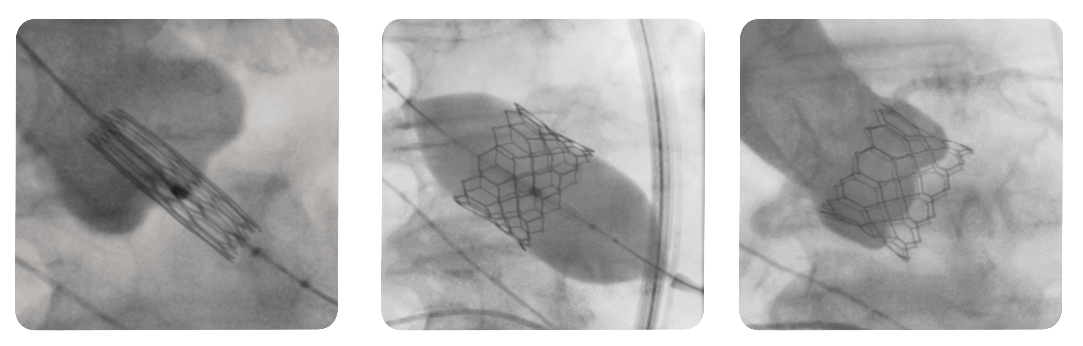 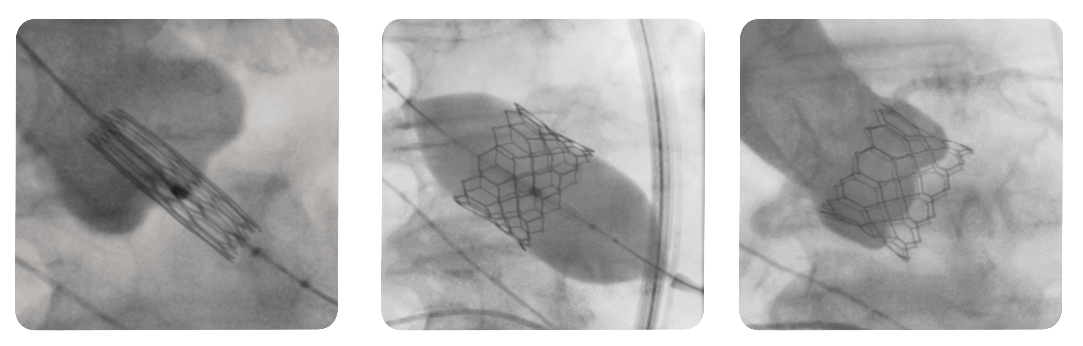 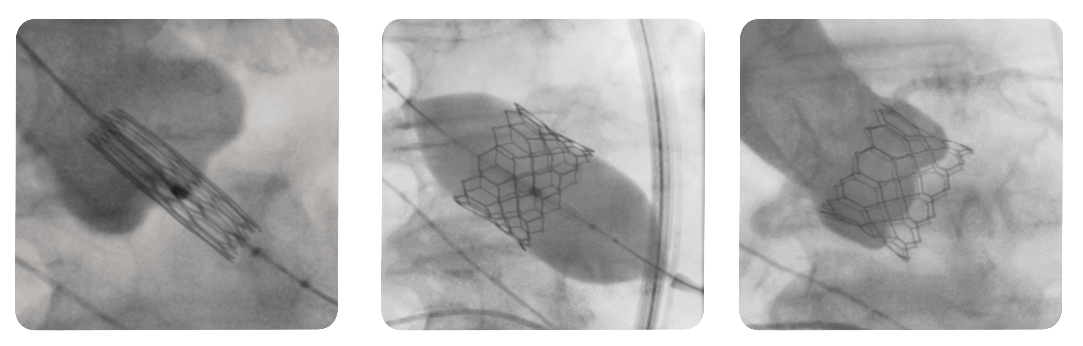 0.2% ≥ moderate
8.9% mild
99% deployment accuracy in the intended location2
Balloon expandable deployment and an enhanced outer skirt, to maximize contact
Cobalt-chromium frame for high radial strength
90.9% none
(n=1,115)
Discharge Paravalvular Regurgitation
Nazif T, Daniels D, McCabe J, Chehab B, et al. Real-world experience with the SAPIEN 3 Ultra TAVR: A propensity matched analysis from the United States. Presented virtually at TVT Connect 2020.
Data on file. The PARTNER II Trial intermediate-risk cohort 30-day unadjusted clinical event rates for TAVR with the SAPIEN 3 valve, AT population (n=1077)
7
Consistent low values for moderate PVL: Outcomes at 30 days and 1 year
30-day outcomes
1-year outcomes
PARTNER 3 Trial1
N=487
S3U Registry2
N=139
S3U TVT Registry3
N=1,324
PARTNER 3 Trial1
N=487
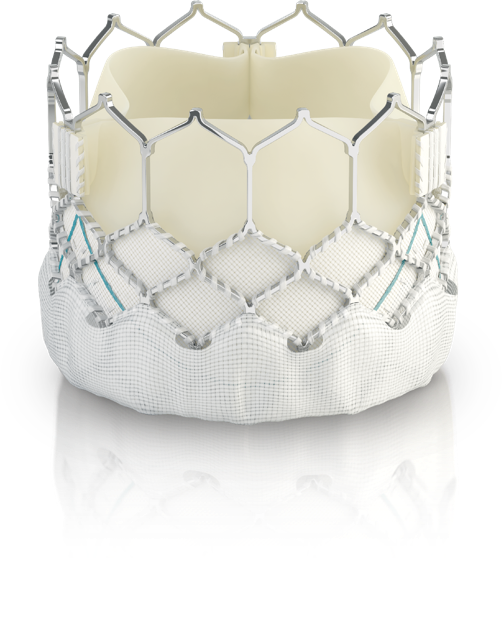 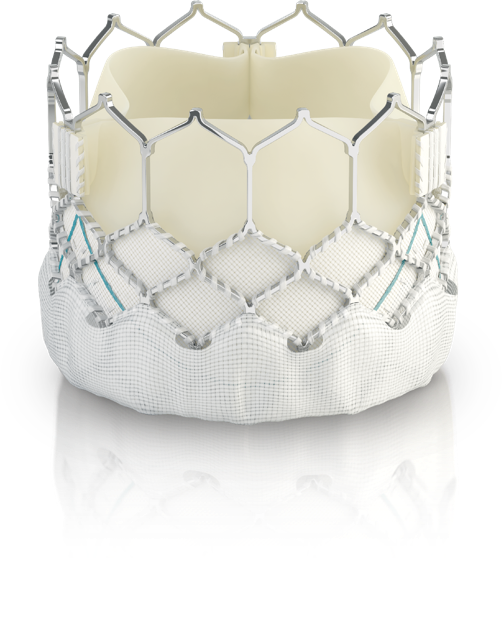 Mack MJ, Leon MB, Thourani VH, et al. Transcatheter aortic-valve replacement with a balloon-expandable valve in low-risk patients. N Engl J Med. 2019.
Saia F, et al. In-hospital and thirty day outcomes of the SAPIEN 3 Ultra balloon-expandable TAVR: the S3U registry. Eurointervention 2020. 
Nazif T, Daniels D, McCabe J, Chehab B, et al. Real-world experience with the SAPIEN 3 Ultra TAVI: A propensity matched analysis from the United States. Presented virtually at TVT Connect 2020
8
Edwards Commander Delivery SystemA delivery system designed to keep you in control
Predictability and control, to meet the increasing complexity of your procedures
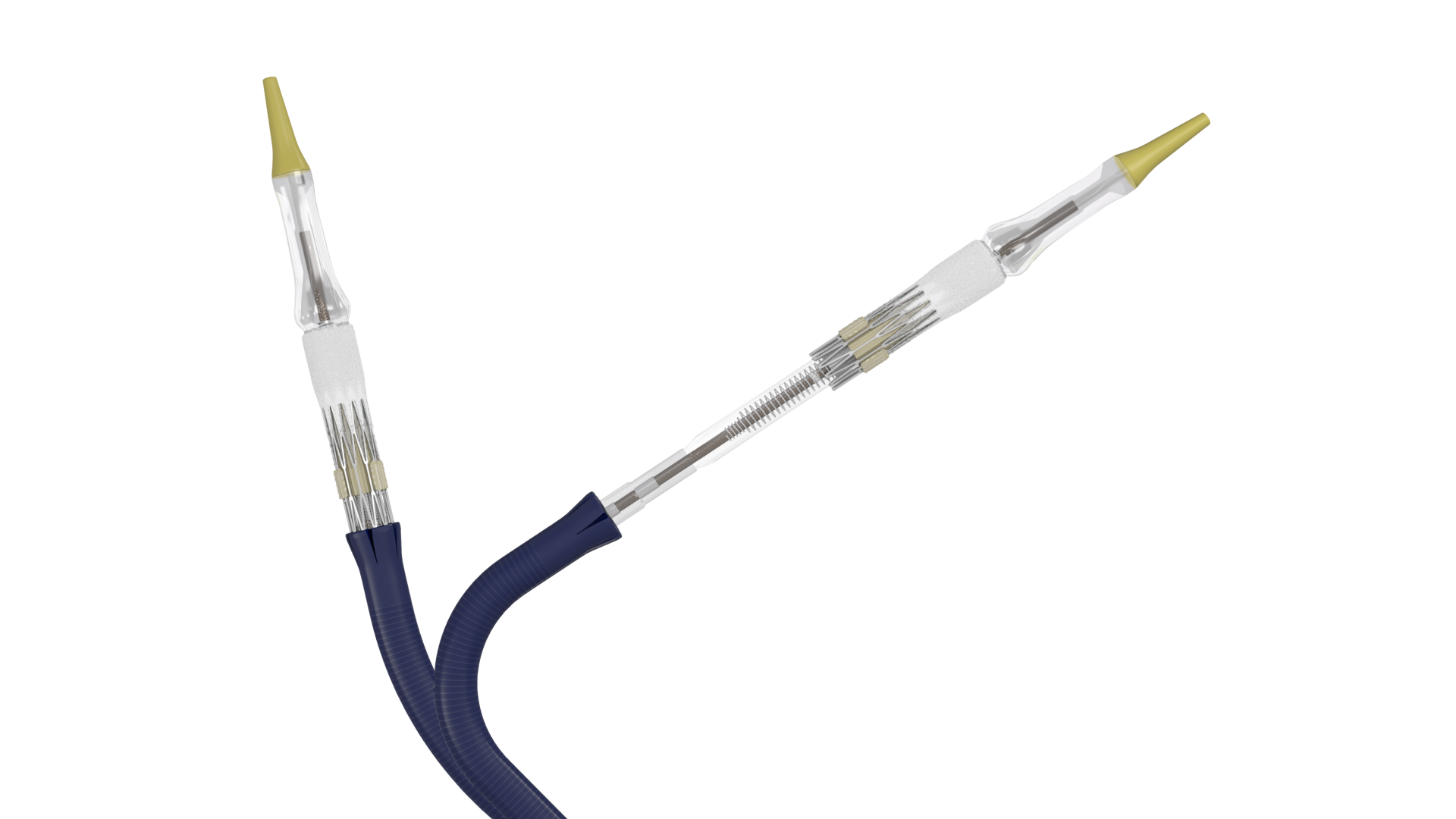 Stable, precise deployment
Permanent pacemaker rateat 30 days1
6.0%
Distal flex to help cross in any anatomy
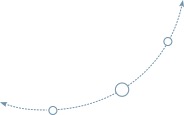 The only delivery system to offer controlled articulation n=1,324
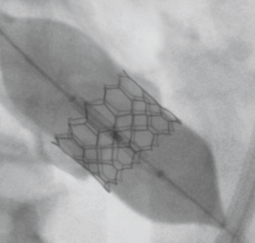 Dual articulation for tracking and coaxiality
Balloon-expandable platform delivers stable, precise deployment
Nazif T, Daniels D, McCabe J, Chehab B, et al. Real-world experience with the SAPIEN 3 Ultra TAVI: A propensity matched analysis from the United States. Presented virtually at TVT Connect 2020
9
Predictability and control, to further reduce the risk of conduction disturbances
Globally consistent, single-digit new permanent pacemaker rates
Wood, DA, Lauck SB, Cairns JA, et al. The Vancouver 3M (multidisciplinary, multimodality, but minimalist) clinical pathway facilitates safe next-day discharge home at low-, medium-, and high-volume transfemoral transcatheter aortic valve replacement centers: the 3M TAVI study. J Am Coll Cardiol Intv. 2019;12(5):459-469.
Barbanti M, van Mourik MS, Spence MS, et al. Optimising patient discharge management after transfemoral transcatheter aortic valve implantation: the multicentre European FAST-TAVI trial. EuroIntervention. 2019;15:147-154.
Saia F, et al. In-hospital and thirty day outcomes of the SAPIEN 3 Ultra balloon-expandable TAVR: the S3U registry. Eurointervention 2020.
Yamamoto M, Watanabe Y, Tada N, et al. Transcatheter aortic valve replacement outcomes in Japan: optimized catheter valvular intervention (OCEAN) Japanese multicenter registry. Cardiovasc Revasc Med. 2019;20(10):843-851.
Nazif T, Daniels D, McCabe J, Chehab B, et al. Real-world experience with the SAPIEN 3 Ultra TAVR: A propensity matched analysis from the United States. Presented virtually at TVT Connect 2020.
10
Low pacemaker rates mean better outcomes for your patients
New pacemaker after TAVI is associated with a 31% increase in mortality in the first year1
New pacemaker after TAVI is associated with a 42% increase in rehospitalization at 4 years2
30
60
20
40
HR: 1.31 (95% CI: 1.09-1.58)
P = 0.003
HR: (95% CI: 1.42 (1.06-1.89)
P = 0.019
PPM
No PPM
30-day PPI
No PPI
10
20
26.1%
Rehospitalization for heart failure (%)
Mortality cumulartive incidence, %
0
0
24
6
0
0
12
3
9
36
12
48
17.5%
Months since index procedure
Months follow-up
Patients at risk
No. of events/No. at risk
30-day PPI
No PPI
PPM
No PPM
0/651
0/9134
322
1307
81/450
878/7489
246
1064
104/265
1173/6071
197
923
112/118
1360/5086
127
624
114/42
1536/4276
89
397
1.	Fadahunsi OO, Olowoyeye A, Ukaigwe A, et al. Incidence, predictors, and outcomes of permanent pacemaker implantation following transcatheter aortic valve replacement – Analysis from the U.S. Society of Thoracic Surgeons/American College of Cardiology TVT Registry. JACC: Cardiovasc Interv. 2016;9(21):2189-2199.
2.	Chamandi, C, Barbanti M, Munoz-Garcia A, et al. Long-term outcomes in patients with new permanent pacemaker implantation following transcatheter aortic valve replacement. JACC: Cardiovasc Interv. 2018;11(3):301-310.
11
Edwards eSheath Introducer SetLow profile and expandable, to reduce complications
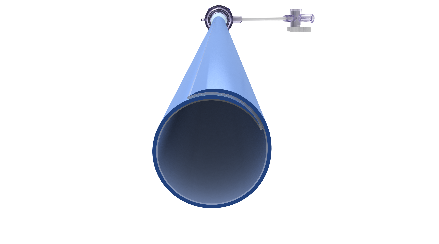 14F for entire procedure, no sheath exchanges required.
2.2%
Major vascular complications n=139
14F
Low profile
5.5 mm
Minimum access vessel diameter
Transient dynamic expansion, to reduce vessel stress
Saia F, et al. In-hospital and thirty day outcomes of the SAPIEN 3 Ultra balloon-expandable TAVR: the S3U registry. Eurointervention 2020.
12
Reducing vascular complications with low profile introducer
30-day major vascular complications
SAPIEN 3 Ultra valve
SAPIEN valve
SAPIEN XT valve
SAPIEN 3 valve
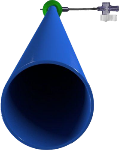 22F
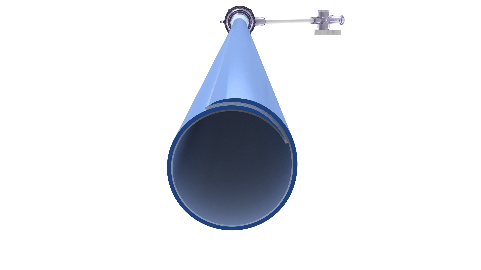 14F
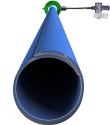 16F
Inoperable
High risk
Intermediate
Low risk
Leon MB, Smith CR, Mack M, et al. Transcatheter aortic-valve implantation for aortic stenosis in patients who cannot undergo surgery. N Engl J Med. 2010;363(17):1597-1607. 
Smith CR, Leon MB, Mack MJ, et al. Transcatheter versus Surgical Aortic-Valve Replacement in High-Risk Patients. N Engl J Med. 2011;364:2187-2198. 
Webb JG, Doshi D, Mack MJ, et al. A randomized evaluation of the SAPIEN XT transcatheter heart valve system in patients with aortic stenosis who are not candidates for surgery. JACC Cardiovasc Interv. 2015;8(14):1797-1806.
Leon MB, Smith CR, Mack MJ, et al. Transcatheter or surgical aortic-valve replacement in intermediate-risk patients. N Engl J Med. 2016;374:1609-1620.
Kodali S, Thourani VH, White J, et al. Early clinical and echocardiographic outcomes after SAPIEN 3 transcatheter aortic valve replacement in inoperable, high-risk and intermediate-risk patients with aortic stenosis. Eur Heart J. 2016;37(28):2252-2262. 
Mack M, Leon M, Thourani R, et al.  Transcatheter aortic-valve replacement with a balloon-expandable valve in low-risk patients. N Engl J Med 2019;380:1695-705.
Nazif T, Daniels D, McCabe J, Chehab B, et al. Real-world experience with the SAPIEN 3 Ultra TAVI: A propensity matched analysis from the United States. Presented virtually at TVT Connect 2020
SAPIEN 3 Ultra is designed to deliver the outcomes you demand
30 days
Delivering outcomes your patients can count on:
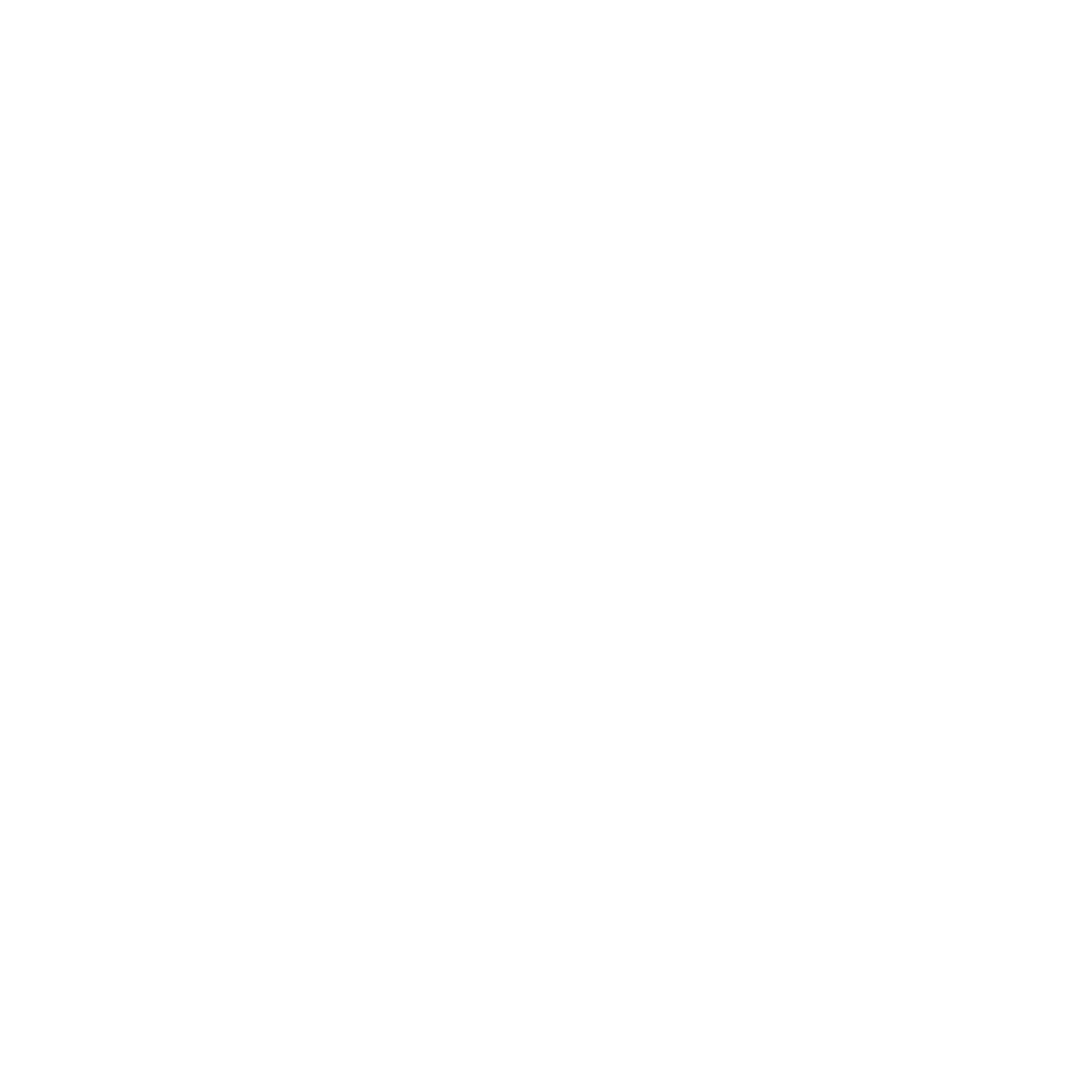 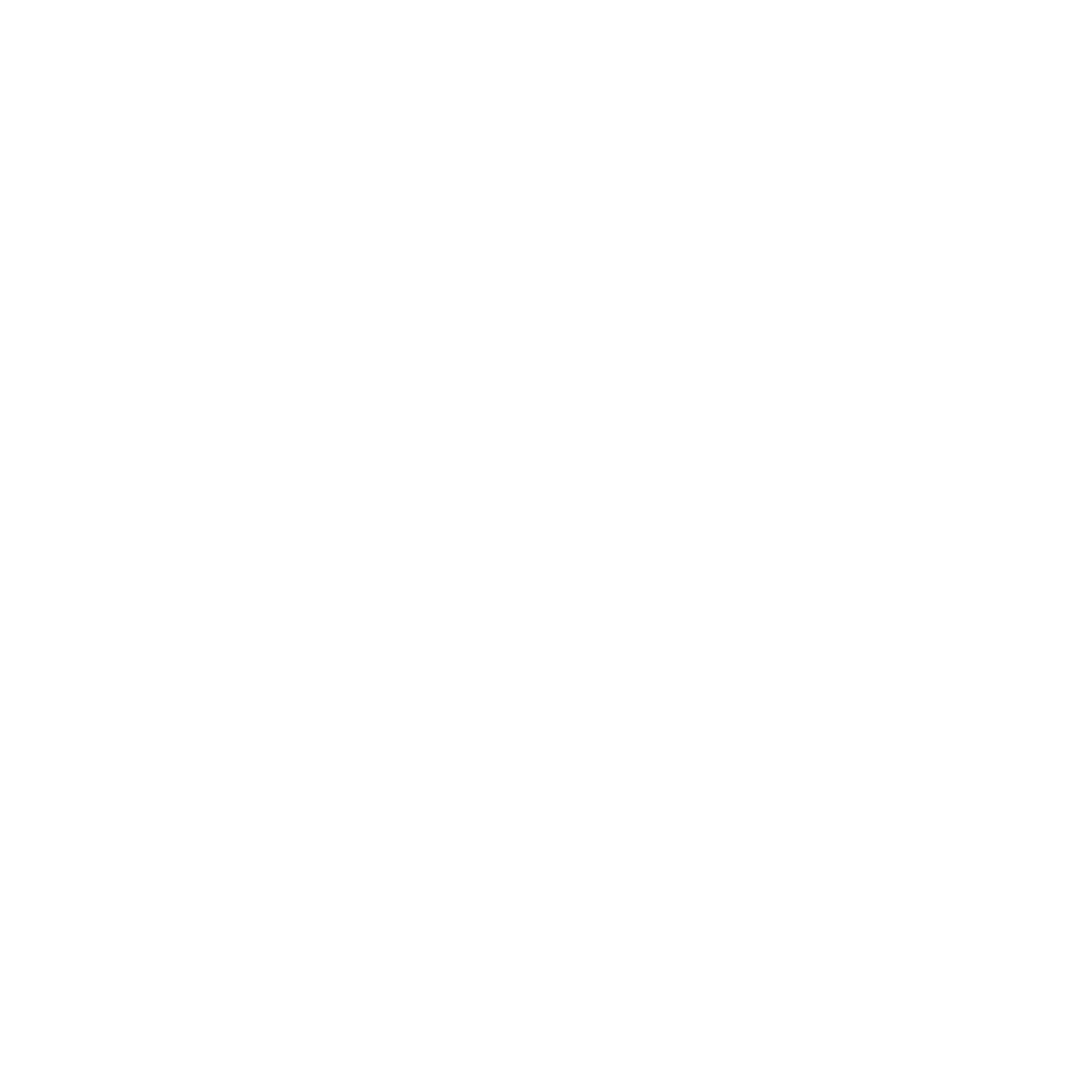 Mortality
Stroke
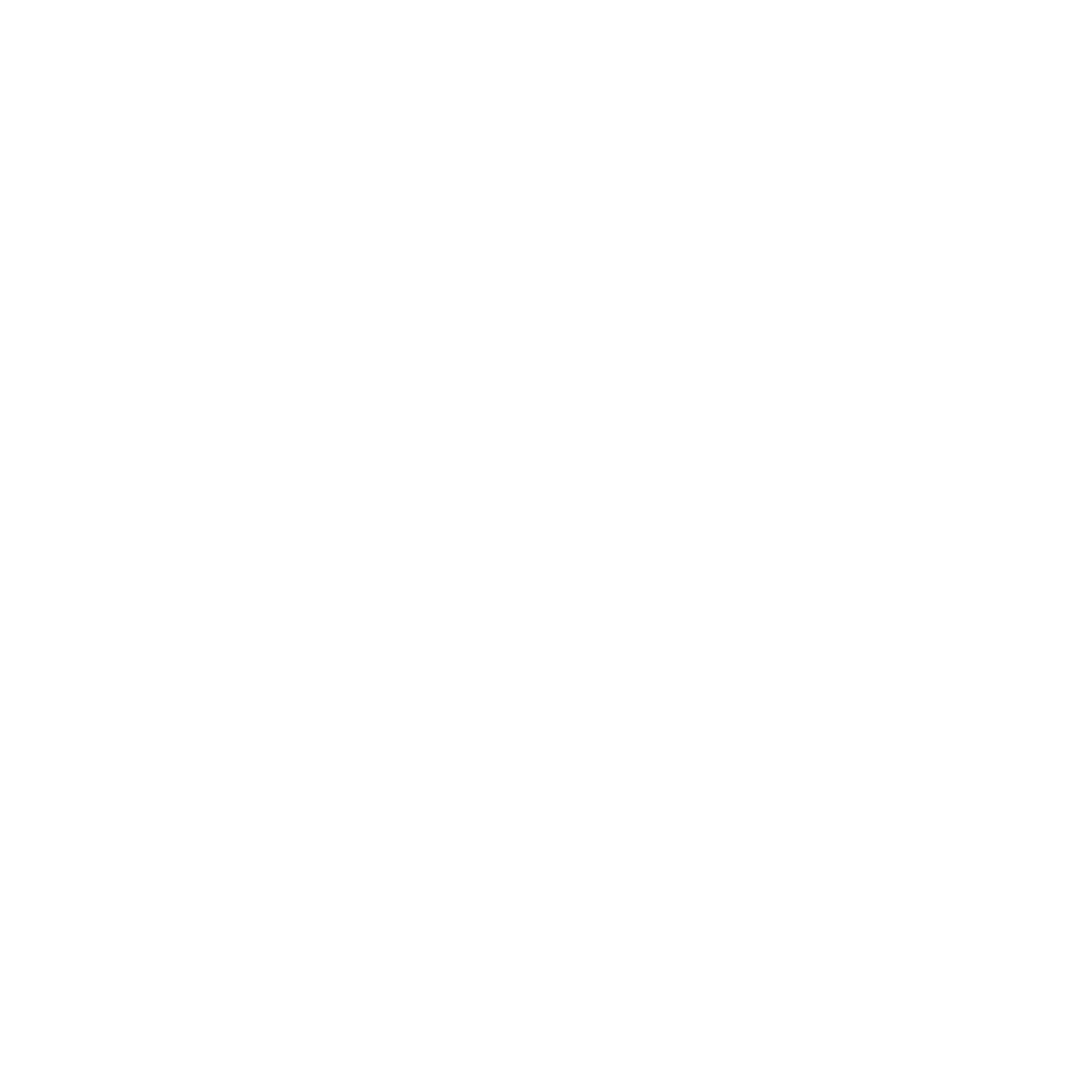 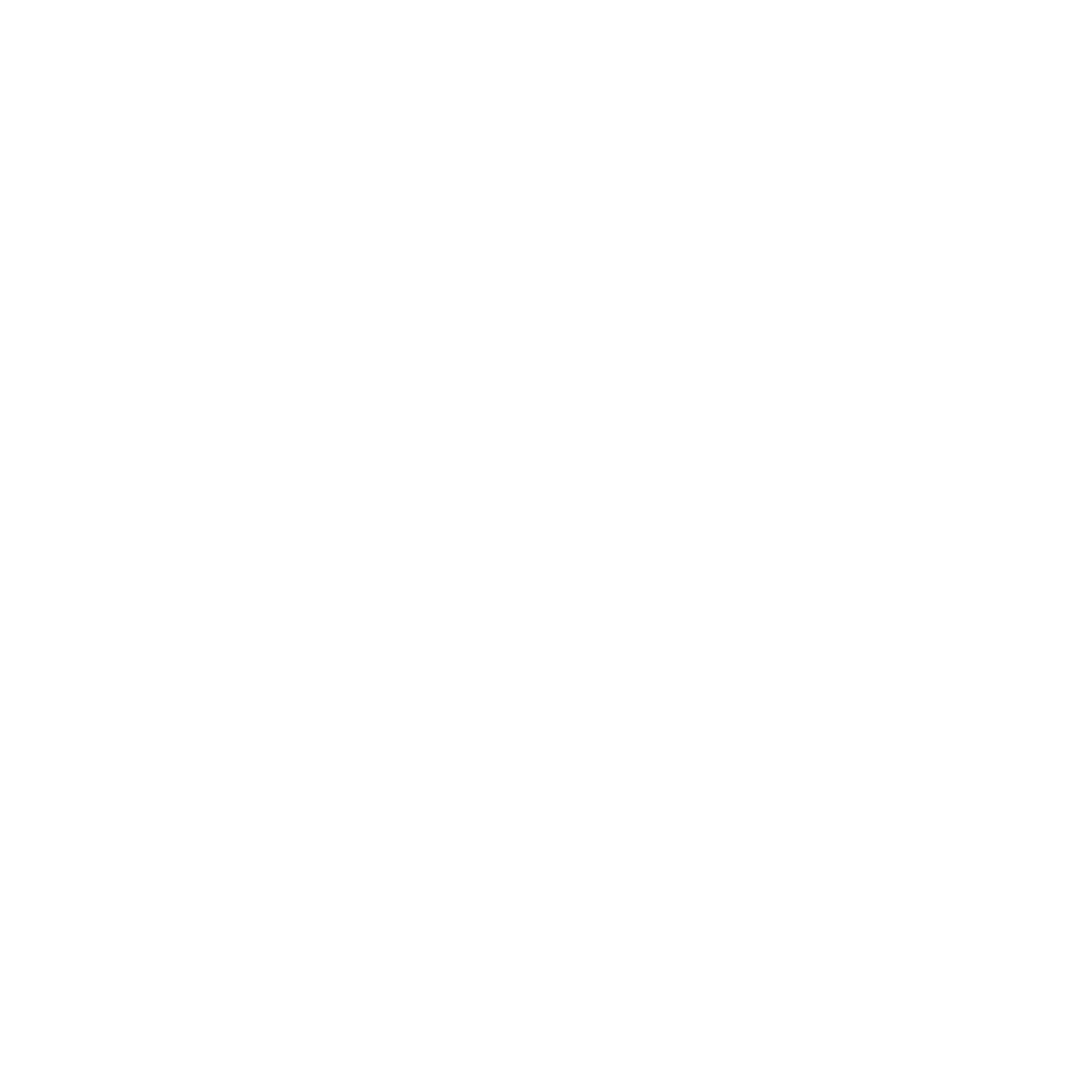 Rehospitalization
Bleeding
Nazif T, Daniels D, McCabe J, Chehab B, et al. Real-world experience with the SAPIEN 3 Ultra TAVI: A propensity matched analysis from the United States. Presented virtually at TVT Connect 2020
14
Edwards SAPIEN 3 Ultra TAVI
You take outcomes to new heights. 
We’re right there with you.
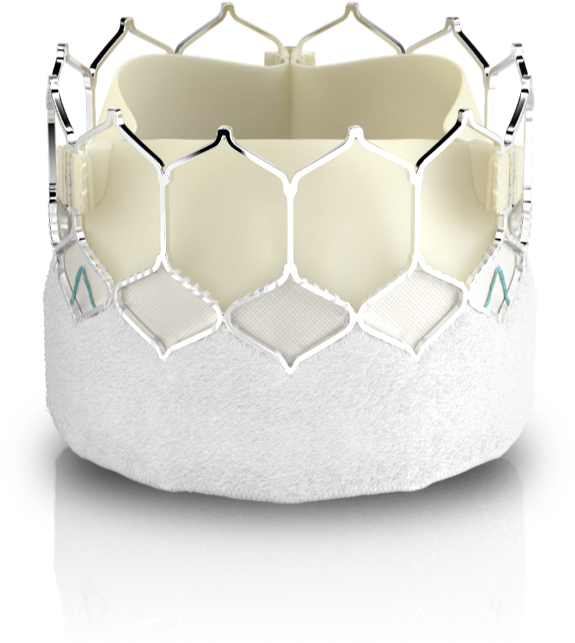 SAPIEN 3 Ultra TAVI helps you deliver the outcomes you demand:
Low mortality and stroke comparable to SAVR
Minimal moderate/severe PVL
Globally consistent, single-digit new permanent pacemaker rates
Choose SAPIEN 3 Ultra TAVI. The valve designed to meet your higher standard.
15
Welcome to the Higher Standard.
Your Standard.
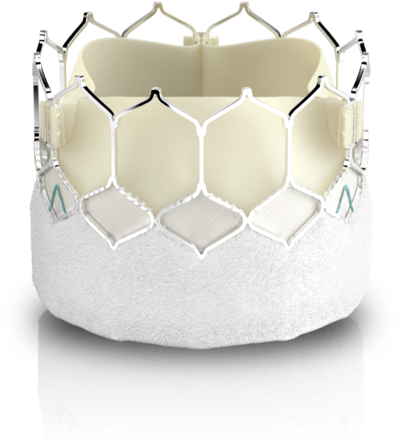 Edwards SAPIEN 3 Ultra valve
16
17
Edwards SAPIEN 3 Ultra SystemComplete range of valve sizes
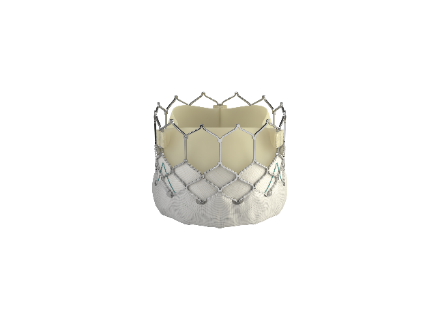 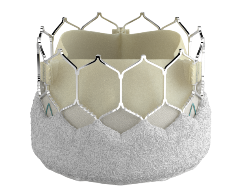 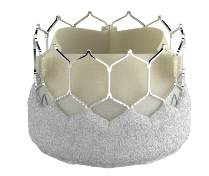 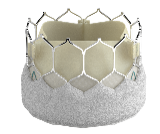 *Unchanged between SAPIEN 3 and SAPIEN 3 Ultra valve
CT, computed tomography; TEE, Transesophageal echocardiogram
18
For professional use. See instructions for use for full prescribing information, including indications, contraindications, warnings, precautions, and adverse events. (consult eifu.edwards.com where applicable).
Edwards Lifesciences devices placed on the European market meeting the essential requirements referred to in Article 3 of the Medical Device Directive 93/42/EEC bear the CE marking of conformity.
Material not intended for distribution in USA or Japan. 
Edwards, Edwards Lifesciences, the stylized E logo, Edwards Commander, Edwards eSheath, Edwards SAPIEN, Edwards SAPIEN 3, Edwards SAPIEN 3 Ultra, PARTNER, PARTNER II, PARTNER 3, SAPIEN, SAPIEN XT, SAPIEN 3 and SAPIEN 3 Ultra are trademarks or service marks of Edwards Lifesciences Corporation. All other trademarks are the property of their respective owners.
These materials are sponsored solely by Edwards and were not authorized by any other manufacturer.
 © 2021 Edwards Lifesciences Corporation. All rights reserved. PP--EU-1643 v1.0